Demographics Committee Review
November 27, 2018
Data
Mapping
Projections
Economic Changes
[Speaker Notes: Dan and Tom]
DATA SOURCES – Relevance / Correlation
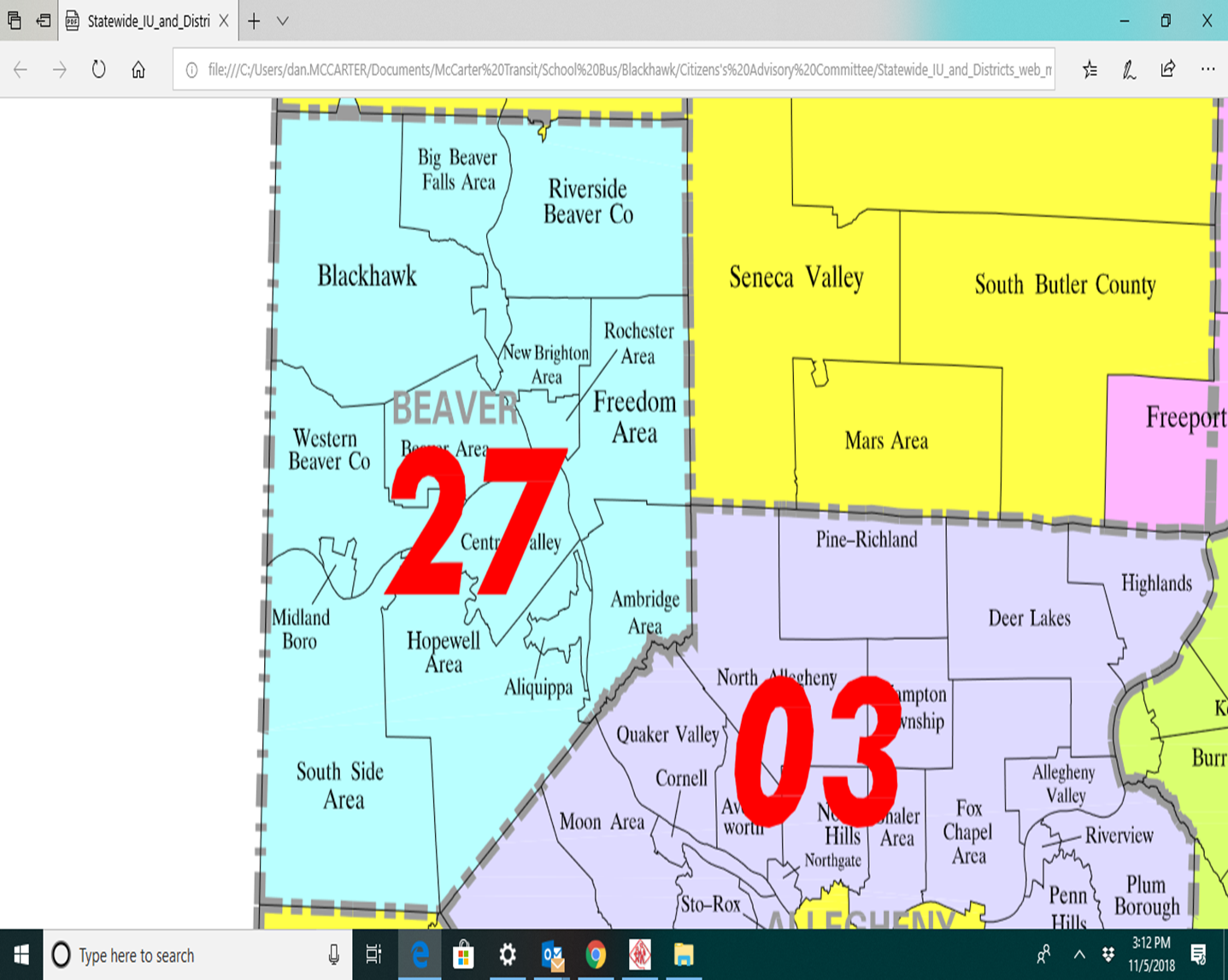 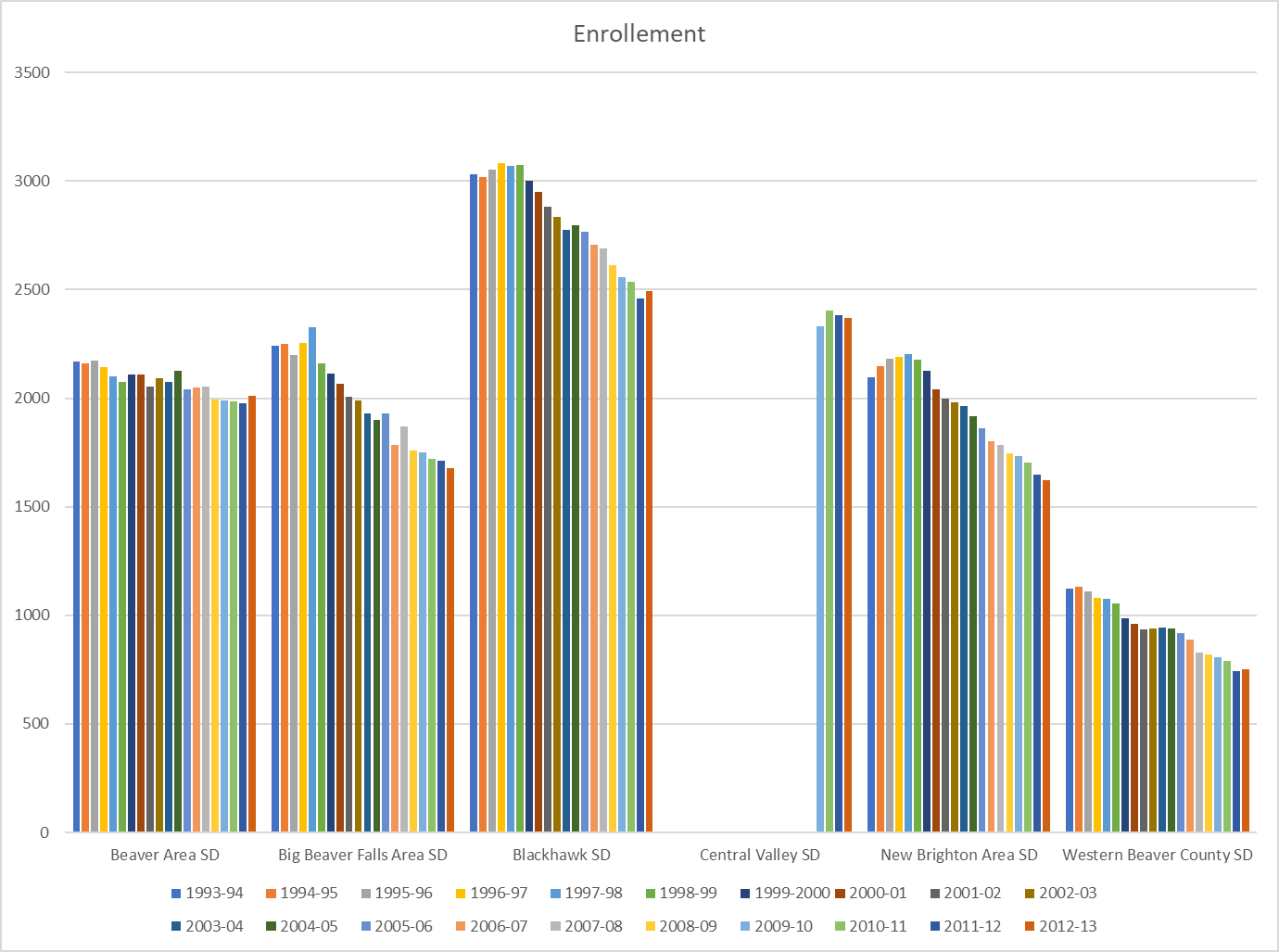 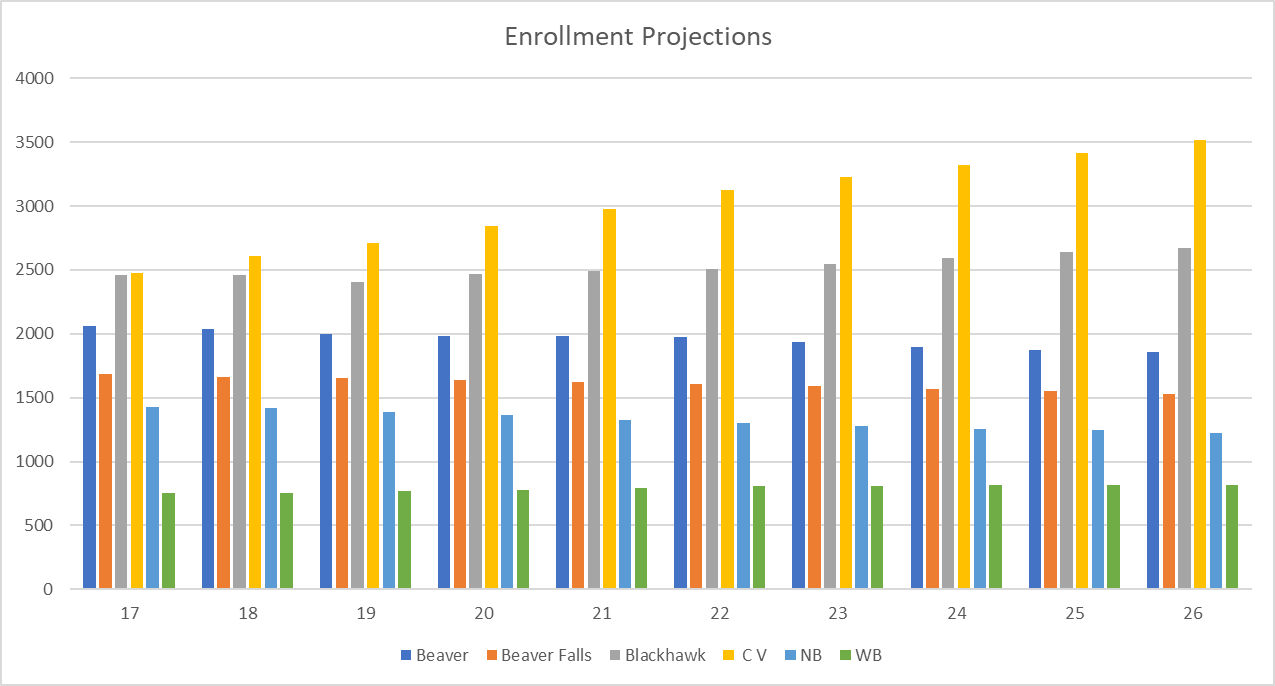 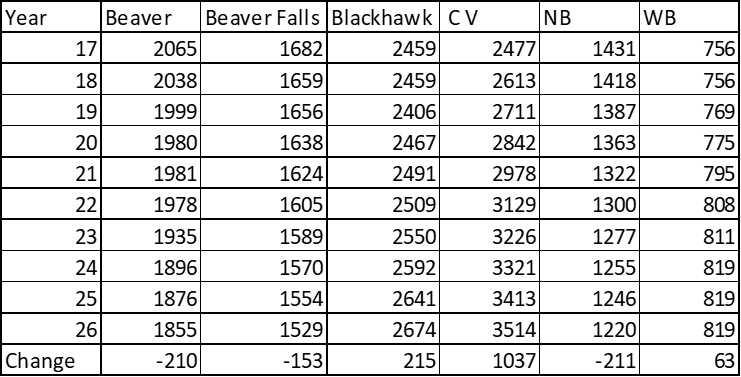 (PA Department Education , BC Comprehensive Plan……)
(PA Department Education , BC Comprehensive Plan, Transfinder, Prior Studies……)
[Speaker Notes: Dan and Tom]
Student locations – All Grades Current Projections
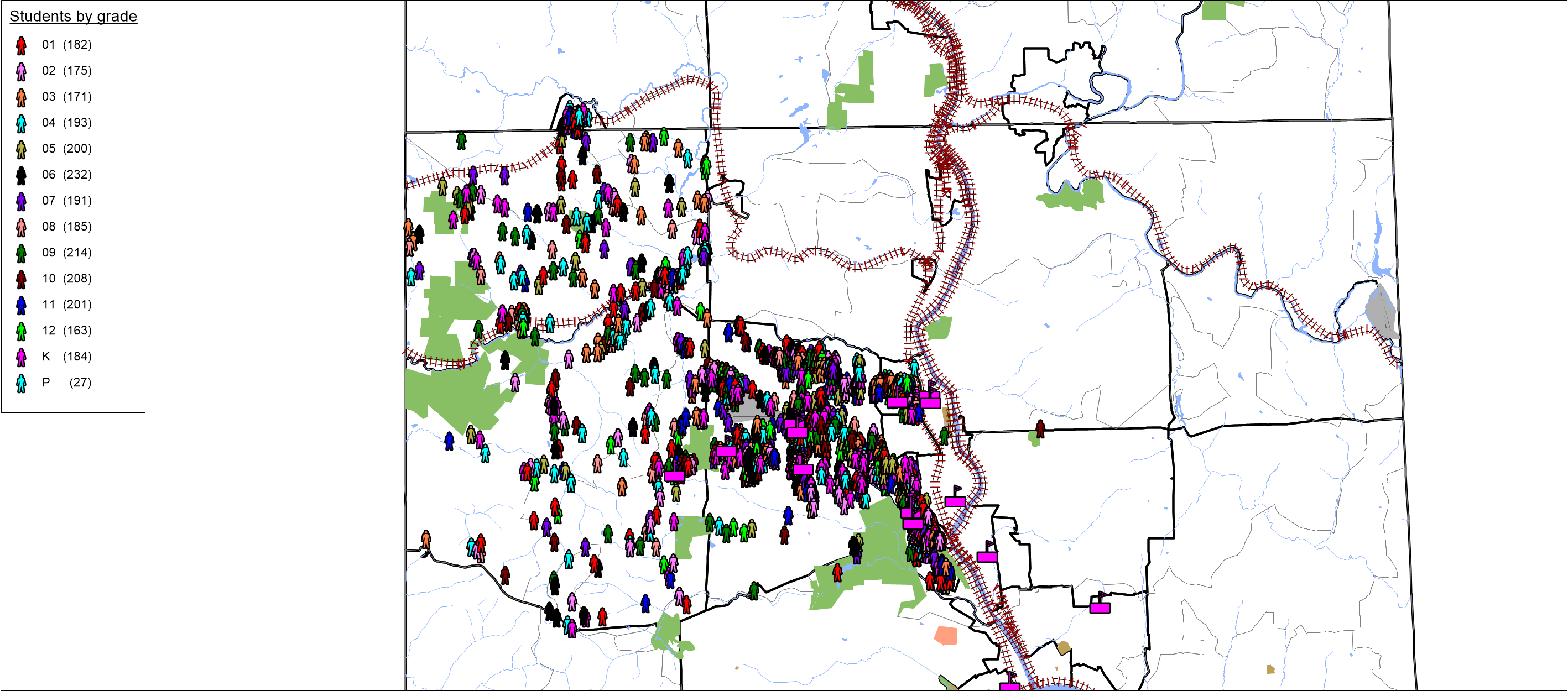 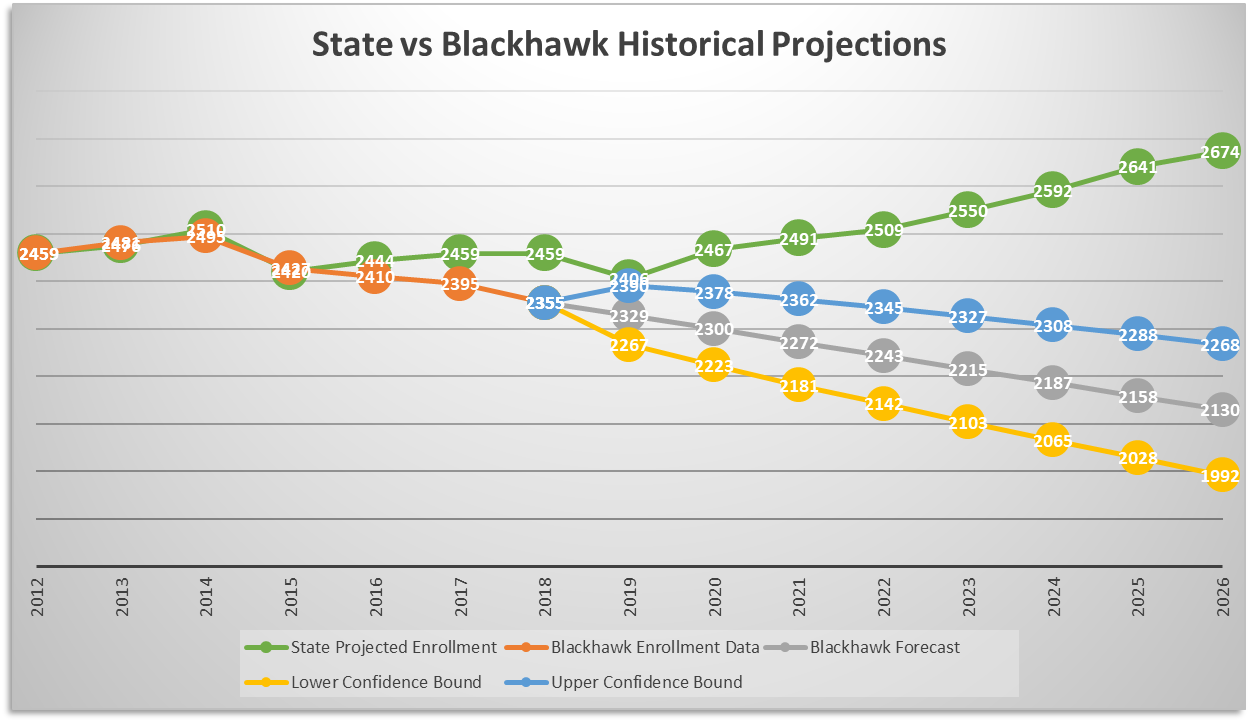 Do we need a demographer?
Resources
Overwhelming data
Accuracy
State stopped data projections in 2012
[Speaker Notes: Mark]
Davis vs. Stewman
Both shared proposals
Conference call with both companies
[Speaker Notes: Dave]
Stewman
[Speaker Notes: Amy]
Stewman
Stewman
Stewman
Works with more local districts
Cost controlled
Be on site working with municipalities
Aware of economic changes in our area
Accuracy Rate
Schools are repeated customers
Will provide several scenarios and what it could mean for population
Completion Date: May 2019 (even if we decide in January)
Cost: $15,000-$16,000
*Proposal available*
Davis
A la carte
Two visits
*Proposal available*